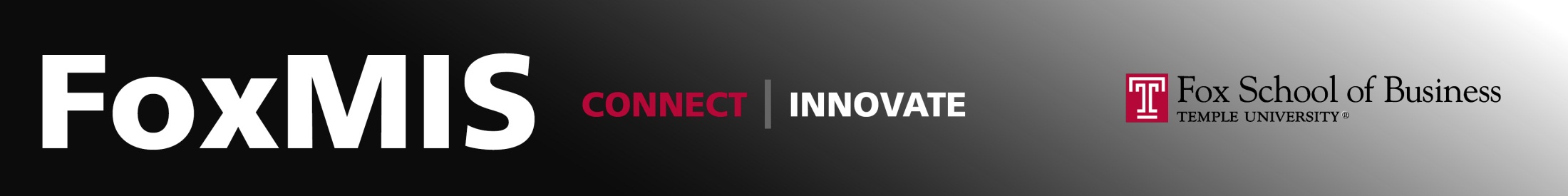 Math and JavaScript
MIS 2402
Jeremy Shafer
Department of MIS
Fox School of Business
Temple University
Advisory!
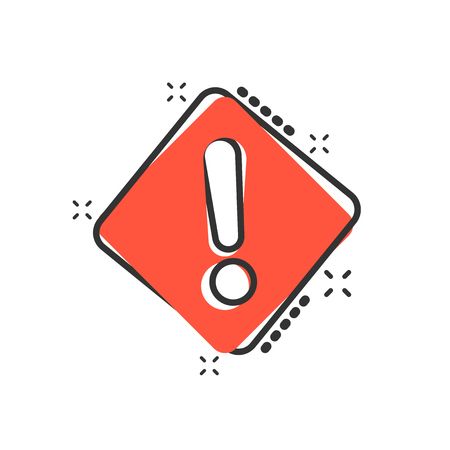 Often, the best way to understand a programming concept is to construct your own, simple, example of it.  

As we look at Math and JavaScript today, don’t be afraid to do that.  It would be smart to revisit this material and make some examples of your own after today’s lecture!
This approach to learning can be a great time-saver!  A few minutes of creative effort can often be a substitute for hours of reading, analyzing someone else’s example and/or trying to memorize seemingly random facts.
2
Agenda – Math and JavaScript
What we have already seen
New stuff
NaN
parseInt
parseFloat
The Math object
A second look at data types
3
What we have already seen:
Addition, Subtraction, Multiplication, Division, and Modulus
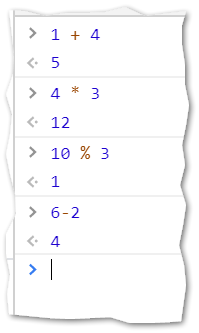 FUN FACT:  Did you know that you can perform all these operations from the Web Developer Tools console?  Try it!
4
We have also seen:
Some shortcuts: i++ and i--
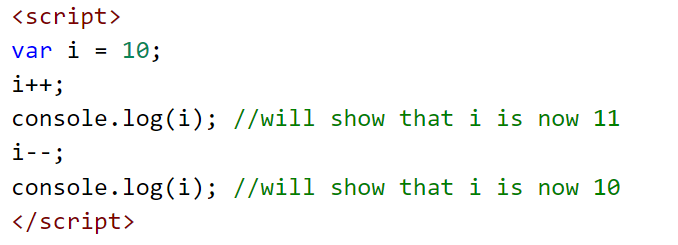 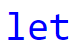 FUN FACT:  These are called unary operators.  They are called unary because they only take one operand.    For example: the ++ operator only works on one operand, the variable i.
5
New Stuff
When we get data from user input it is (usually) string input.  That means, before we can do math on any number, we need to somehow convert it to a number.
We can convert the input implicitly.  Consider the following example where the variable x is a string that has been provided by a user.
let p = 4 * x; //if x is '5', p will be 20
The conversion was implicit.  It happened because the JavaScript language saw the multiplication operator, the number four, and the language parsing process converted the ‘5’ (a string) to a 5 (a number) automatically.
6
A puzzle
What if we tried a different formula?  Again, in the following example, the variable x is a string that has been provided by a user.
let p = x + x + x + x; //if x is '5', p will be '5555'
DISCUSS: Why did that happen?  What is special about the + operator?
You can see this for yourself in perimeter.zip
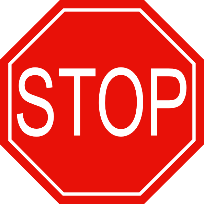 7
parseInt, parseFloat
We can convert the input explicitly.   JavaScript gives us the parseInt and parseFloat functions for that.  For example…
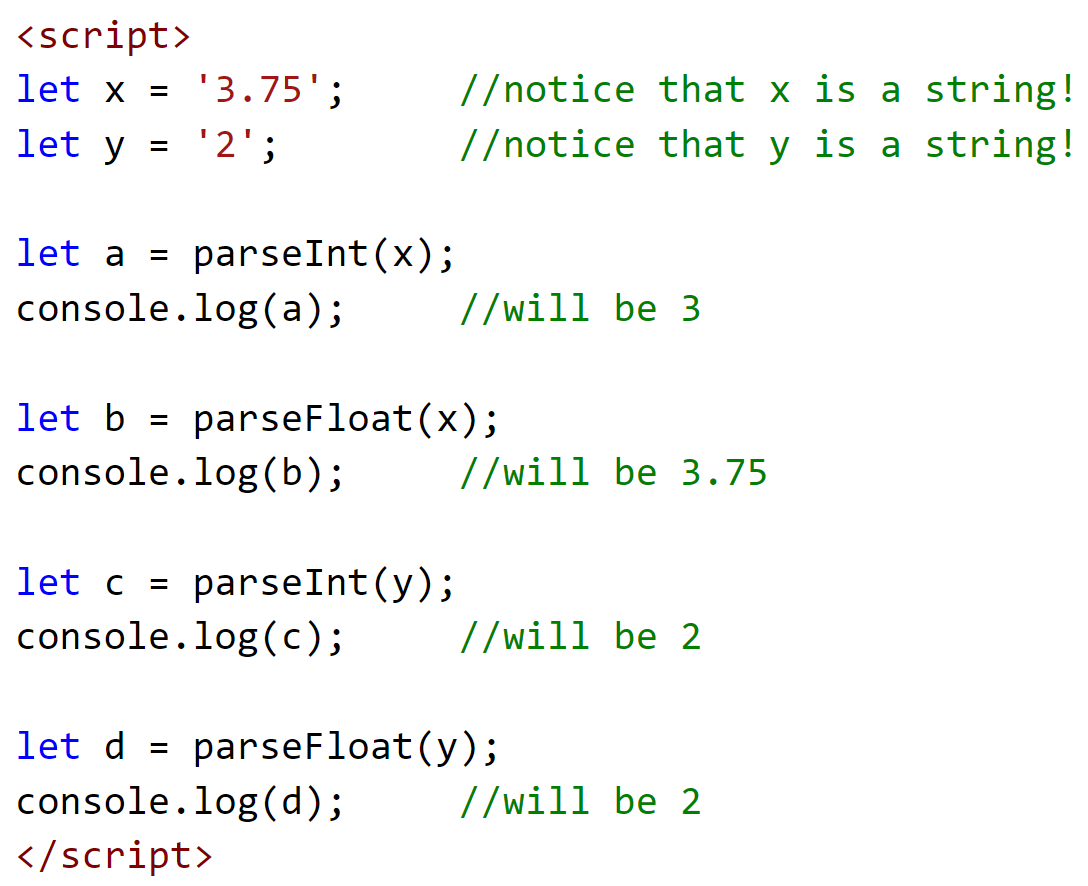 Notice that we are not rounding ‘3.75’ we are simply parsing it…. extracting only the integer portion of the number.
8
parseInt, parseFloat – an example
Consider the following example.
The computer’s memory
The code
‘5’
function calculatePerimeter(x) {
	x = parseInt(x);	
	let p = x + x + x + x; 

	return p}
x = ‘5’
‘5’
X 5
5
p = 20
5 + 5 + 5 + 5
Without the parseInt step, p would have been assigned the result of  ‘5’ + ‘5’ + ‘5’ + ‘5’ which is ‘5555’
9
A special case
The previous examples work because the user input of ‘5’ in x is a string that can be easily converted into a number.  If the user provides a string with a non-numeric value, then the output of the conversion operation will be a special constant called NaN which (you guessed it) is short for Not a Number.
let p = 4 * x; //if x is 'dog', p will be NaN
let p = x + x + x + x;  //if x is 'dog’, 				//p will be 'dogdogdogdog'
x = parseInt(x); //if x is 'dog', x will be NaN
x = parseFloat(x); //if x is 'dog', x will be NaN
10
The special thing about NaN
NaN has a curious property.  All mathematic operations performed on NaN will equal NaN.
<script>
let m = 'zebra';
let b = 7;
let x = 4;
let y = (m*x) +b;
console.log(y); //NaN
</script>
<script>
let m = 2.2;
let b = 7;
let x = 4;
let y = (m*x) +b;
console.log(y); //15.8
</script>
<script>
let m = 2.2;
let b = 7;
let x = 'pink';
let y = (m*x) +b;
console.log(y); //NaN
</script>
11
The exception…
The exception is (once again!) the “+” operation.
<script>
let m = 2.2;
let b = 'pluto';
let x = 4;
let y = (m*x) +b;
console.log(y); //8.8pluto
</script>
12
The Math object
It’s nice that we can do basic arithmetic operations in JavaScript… but what if we needed to do something a little more complicated?  Like compute x10 or find the square root of a number? Or generate a random number?  Or round a number to the closest integer?

JavaScript gives us a variety of mathematic constants and functions, all bundled together as part of the Math object.For example, JavaScript gives us the following constants, built right into the language itself.  (For the full list, see your textbook!)
13
Methods of the Math object
The Math object also has a number of methods associated with it.  A method is a function that is a property of an object.  It takes 0 or more parameters as input, and returns an output.Here are some of the methods you might be interested in.  (Again, for the full list, see your textbook!)
14
Objects
With the introduction of the Math object we now have an opportunity to think about the terminology of objects in general.  
Objects are simply convenient collections of attributes (like Math.PI) and methods (like Math.random() ).

In the next 2 slides we explore the difference between attributes and methods...
15
Objects (attributes)
An attribute has a value…  and that’s all. 

In JavaScript we use a dot (“.”) to separate the object and it’s attribute.

ObjectName.AttributeName
16
Objects (methods)
A method does something.  A method will take  0 or more parameters as input and return some output.  As with attributes, a dot (“.”) is used to separate the object and its method.

ObjectName.MethodName()
The number of parameters  needed here will depend on the definition of the method!
17
Objects in MIS2402
JavaScript allows you to create your own objects.  But we won’t be doing that this semester!  You should, however, understand the basic terminology and syntax we just described.  

You should know an object when you see one!  JavaScript has lot of built in objects and  the Math object is just one of them.
18
Objects – An analogy
JavaScript is a little bit like your brain… there is some functionality that is just built in (like Math.sqrt() to calculate a square root) and there are other things it needs to be told how to do…. like compute the area of a circle!
Ride a bike
Regulate body temp
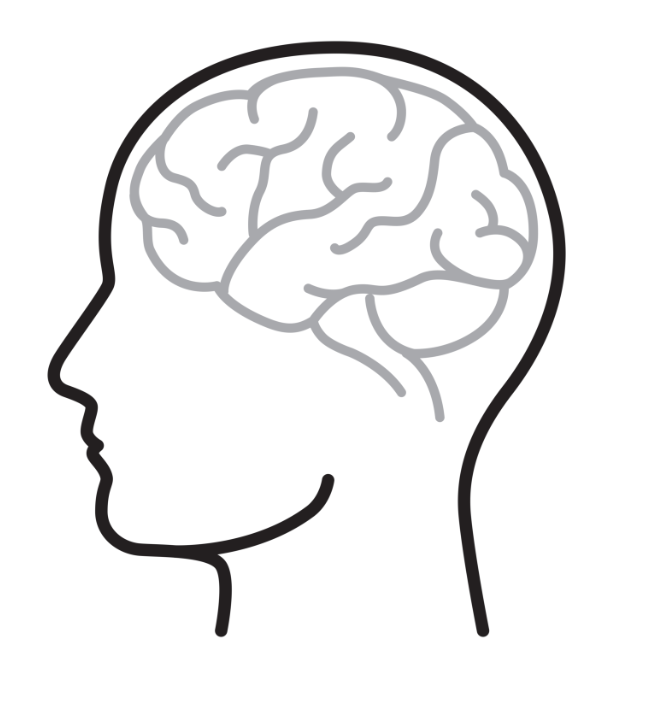 Sing “Old Town Road”
Breathe
Juggle
Chew and Swallow
19
Data types
With all this talk about strings and numbers, now would be a good time to revisit the JavaScript Data types.  Here are the eight data types of JavaScript:
* These data types are not needed in MIS2402
Source: https://developer.mozilla.org/en-US/docs/Web/JavaScript/Data_structures
20
Time for some practice
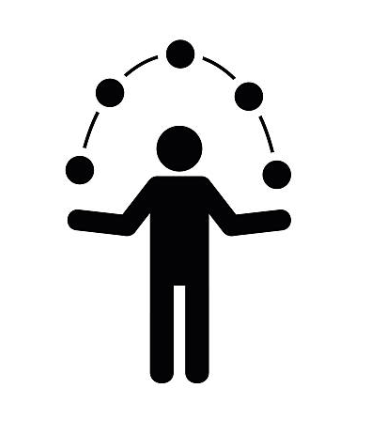 21